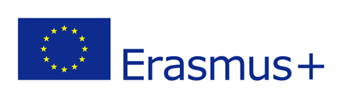 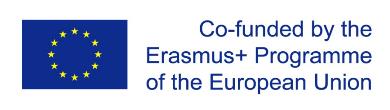 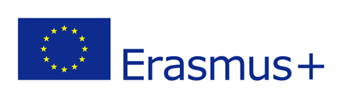 PREDSTAVLJANJE ERASMUS+ PROJEKTA IZMEĐU ŠKOLA PARTNERA
P.L.A.C.E.S. - Presenting Legends Across the Continent in European Schools
M.J.E.S.T.A. - Predstavljanje legendi u školama diljem Europe
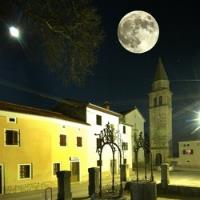 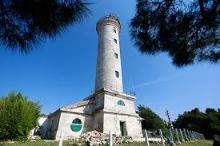 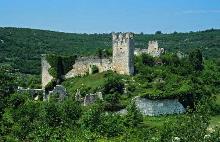 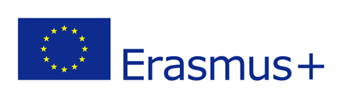 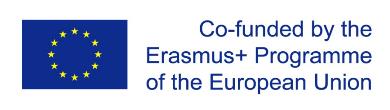 ŠTO JE PROJEKT?
Smisleni i povezani slijed aktivnosti koje se provode na razini organizacije i lokalne zajednice te na razini školskog partnerstva kako bi se realizirali planirani ciljevi i ishodi te ostvarili zacrtani materijalni ili nematerijalni rezultati. 
Erasmus+ nudi veliku fleksibilnost u smislu aktivnosti koje ustanove mogu provoditi u sklopu zajedničkog projekta pod uvjetom da sve te aktivnosti pridonose utvrđenim zajedničkim ciljevima i rezultatima. 
Očekuje se da će donijeti pozitivne učinke i dobrobit za ustanove te na njihovu unutrašnju politiku i rukovođenje, kao i na neposredne/posredne sudionike. 
U njegovom sprovođenju ključne su 3 riječi: kreativnost, inovativnost i modernizacija uz ciljano korištenje IKT-a i virtualne suradnje.
[Speaker Notes: Objasniti Erasmus +, inovativnost- novi pedagoški pristupi, posebice WEB alati za i online platforme za suradnju, podučavanje i komunikaciju, npr. collaborative blogs...]
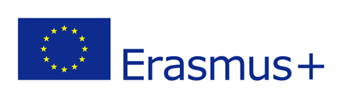 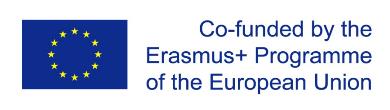 KAKO PROJEKT NASTAJE?
planiranje projekta (nastanak ideje, pronalaženje pouzdanih partnera, komunikacija između partnera i dogovaranje projektnih aktivnosti, usavršavanje na seminarima, praćenje Erasmus+ priručnika i stranica AMPEU)
pripreme za pisanje  - izrada tablica s aktivnostima, organizacija predloženih aktivnosti u smislenu cjelinu, određivanje ciljeva, ishoda i rezultata, kontinuirana koordinacija partnerstva, izrada predloška (draft)
•   pisanje i prijavljivanje projekta - izrada konačne verzije i slanje agenciji do utvrđenog roka
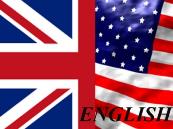 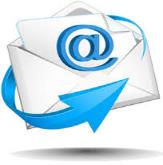 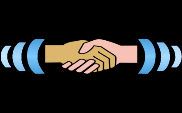 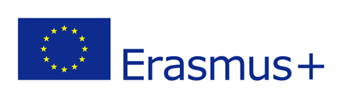 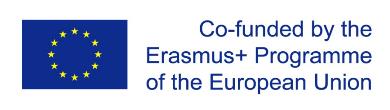 PRIORITETI, TRAJANJE I SUDIONICI
prioriteti: 
     1) razvoj temeljnih i transverzalnih vještina kod učenika koristeći inovativne metode rada
     2) uvođenje digitalne tehnologije u učenje i poučavanje
     3)  poboljšanje kvalitete nastave kroz kroskurikularni pristup, razmjena i dijeljenje primjera dobre prakse unutar ustanove i kroz suradnju sa školama partnerima 
traje 2 godine i financira ga EU putem AMPEU
ciljana grupa učenika - sudionika u projektu: 7 - 15 godina starosti
[Speaker Notes: Transverzalne vještine - kritičko razmišljanje, rješavanje problema, timski rad, inicijativa, tolerancija, znatiželja, digitalne i jezične kompetencije, poduzetnički duh]
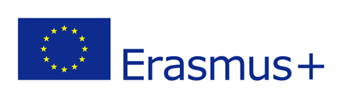 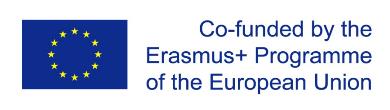 DOBROBITI PROJEKTA ZA SVE SUDIONIKE
upoznavanje različitih obrazovnih sustava, međunarodna 
    dimenzija školskog kurikuluma 
•   obogaćivanje vlastite nastavne prakse, motiviranost za rad, 
    cjeloživotno učenje
   moderno, dinamično i profesionalno okruženje unutar  
    ustanove, međusobno podučavanje i timski rad
•   aktivnosti koje pridonose pozitivnom ugledu škole i lokalne 
     zajednice
   razvoj samopouzdanja i kritičkog mišljenja, pozitivan stav 
   mogućnost  obrazovanja izvan učionice, mobilnosti
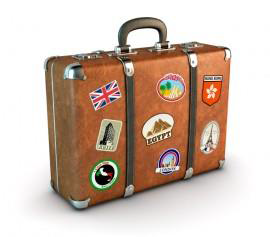 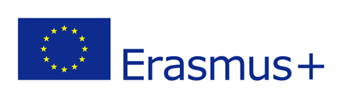 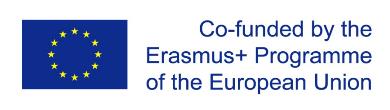 DOBROBITI PROJEKTA ZA UČENIKE
kroz  mitove i legende djecu učimo o kulturnom bogatstvu i baštini užeg i šireg zavičaja, nacionalnim vrijednostima, povijesti, geografskim obilježjima, znamenitostima
naučiti će ponešto o kulturi, povijesti i znamenitostima zemalja partnera
osvijestit će važnost učenja stranih jezika u ranijoj dobi i poboljšati znanje materinjeg jezika
učimo ih timskom radu, kritičkom razmišljanju, potičemo kreativnost te svladavanje digitalnih i multimedijskih vještina
kroz rad na projektu otkriti će zajedničke europske vrijednosti i temelje europske kulturne baštine, obzirom da mnoge europske legende imaju puno toga zajedničkog i dijele jednake vrijednosti (hrabrost, poštenje, ljubav, borba za slobodu...)
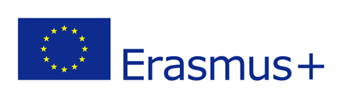 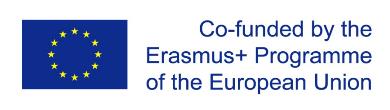 PROVOĐENJE PROJEKTA
Projektne aktivnosti će se odvijati na nekoliko razina:

aktivnosti vezane za temu unutar svake partnerske škole proučavanje i istraživanje kulturne baštine užeg i šireg zavičaja te europskih zemalja u projektu s naglaskom na mitove i legende te obrada istih koristeći razne oblike i metode rada
zajedničke online aktivnosti između partnera - potiče se korištenje eTwinninga na zajedničkom radu koji će prethoditi i uslijediti nakon mobilnosti 
aktivnosti izvan ustanove (suradnja s Muzejom grada Umaga, gradskom knjižnicom, Društvom “Naša djeca”, dječjim vrtićima, gradskim udrugama, Maticom hrvatskom, TZ Umaga, Domom umirovljenika, folklornim društvom...)  
mobilnosti u inozemstvu - djeca zajedno rade na projektu i ostvarivanju ciljeva u jednoj od partnerskih škola i smještena su u obiteljima domaćina. Učitelji -pratitelji sudjeluju u radionicama za učitelje vezano za projekt. (Training/Teaching/Learning Activities).
[Speaker Notes: Legend-puppets]
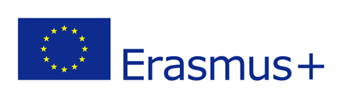 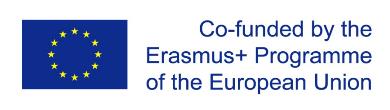 OČEKIVANI REZULTATI PO ZAVRŠETKU PROJEKTA
materijalni proizvodi na razini ustanova (maskote škola koje će biti prezenteri svega što se radi, tematski proizvodi, legendarni kostimi za modne revije, albumi, dnevnici, stripovi knjižice s crtežima i ilustracijama u papirnatom obliku...)
nematerijalni proizvodi na razini ustanova (logo, prezentacije, digitalni albumi, dnevnici, stripovi i animacije, kalendari, tematski kvizovi i igre, blogovi, filmići, interaktivni posteri, video isječci koji prikazuju prepričavanje legendi kroz rap glazbu...)
nematerijalni digitalni proizvodi na razini partnerstva (Knjiga korištenih metodologija u projektu, interaktivni multimedijalni Glogster,  višejezični rječnici, zajednička digitalna knjiga “PLACES” od 10 poglavlja, zajednički DVD o projektnim aktivnostima)
[Speaker Notes: Glogster - an interactive poster using audio/video/imagery/hyperlinks showing different  scenes/experiences from our project and shared on the internet through various platforms]
ŠKOLE PARTNERI
OŠ Marije i Line Umag - koordinator projekta
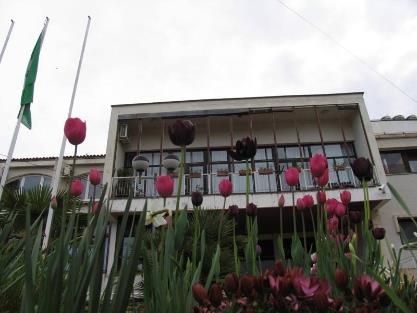 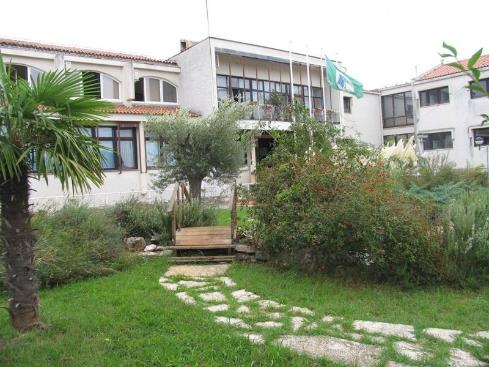 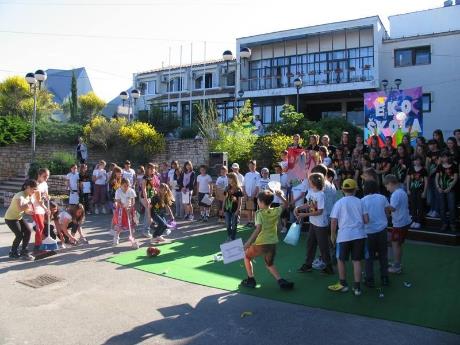 Základná škola  - Zvolen, Slovačka
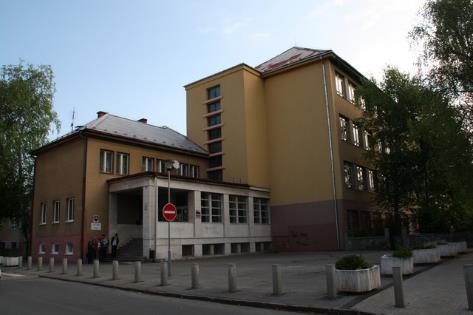 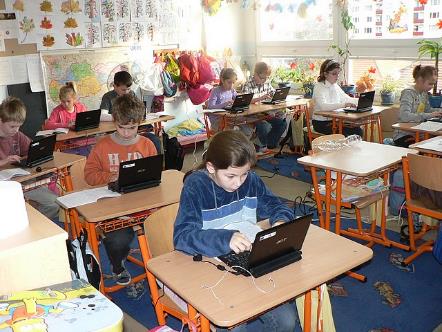 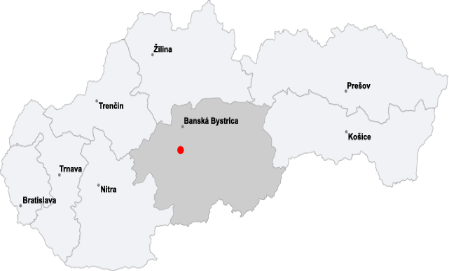 Zvolen
[Speaker Notes: Škola u Zvolenu u centru, osnovana 1948. Učenici koji pohađaju školu su u dobi od 6-14. Ukupno ima 450 učenika i 40 djelatnika.]
Heinrich von Kleist Schule- Eschborn, Njemačka
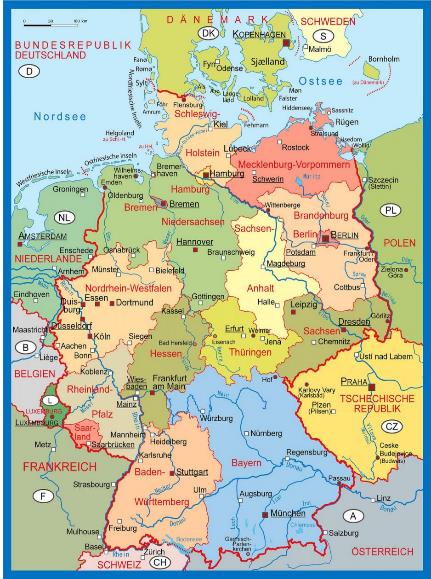 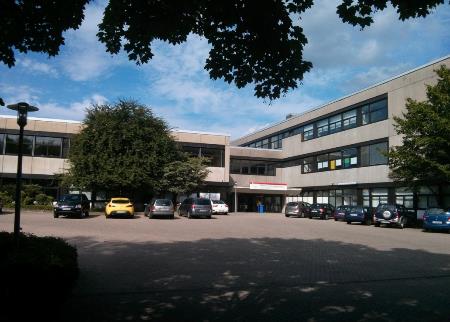 [Speaker Notes: Velika škola s 1400 učenika i 120 učitelja. Dob učenika od 10-18 godina. Eschborn, mjesto kraj Frankfurta od 20,000 stanovnika, veoma prosperitetno i ekonomski razvijeno.]
OŠ Ivan Vazov - Vidin,Bugarska
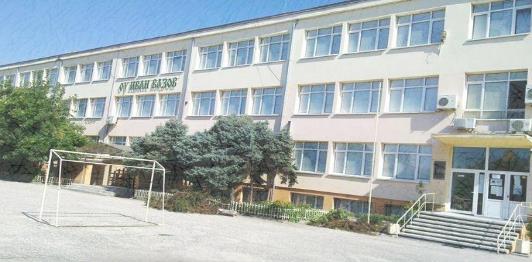 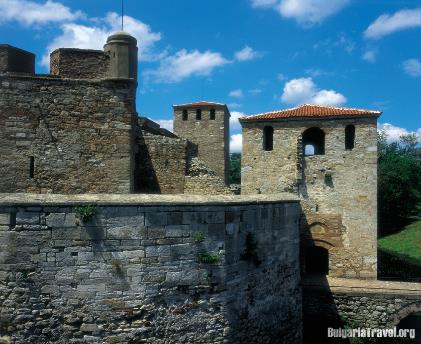 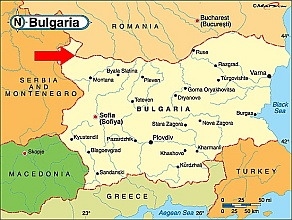 [Speaker Notes: Vidin lučki je grad na južnim obalama Dunava na sjeverozapadu Bugarske. Blizu je granice sa Srbijom i Rumunjskom, i važna je prometna točka za prijelaz Dunava.
Škola ima 680 učenika (6-14) i 55 učenika. Do sada je škola provela 5 Comenius projekata.]
OŠ Ioan Opris -Turda,Rumunjska
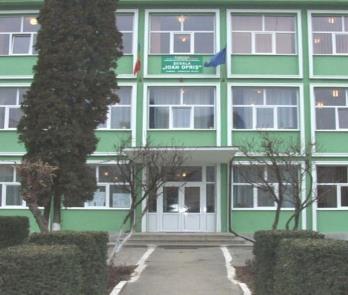 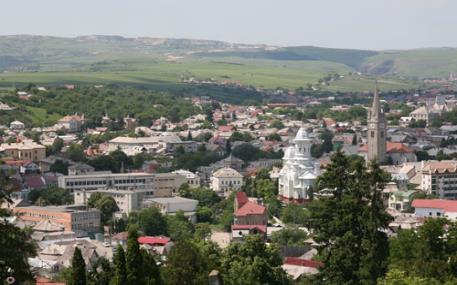 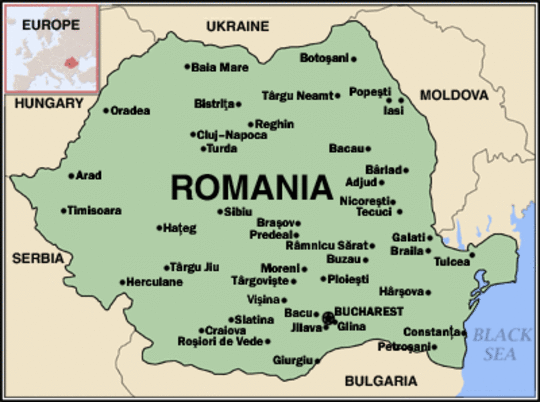 [Speaker Notes: Škola je najveća u Turdi, pokrajina Cluj. Turda je grad od cca 60.000 stanovnika. Škola ima više od 800 učenika u dobi od 6-15 godina.]
Gynnasio Leonardo Sciascia -Taranto,Italija
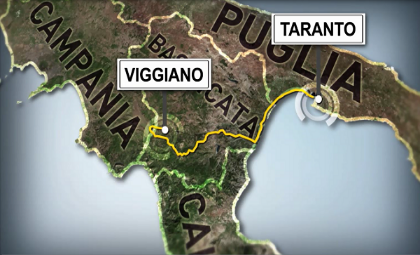 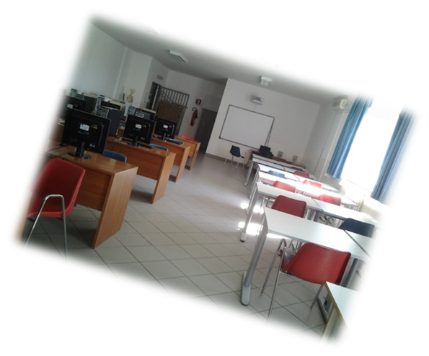 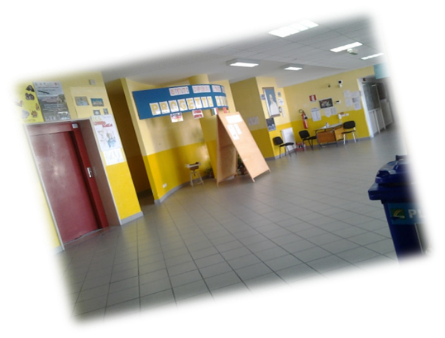 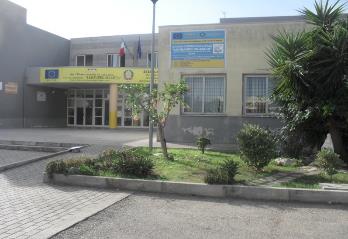 [Speaker Notes: Taranto je grad na jugu Italije u regiji Apulija, administrativno središe istoimene pokrajine Taranto, smješten na obali Jonskog mora u Tarantskom zaljevu, na zapadnoj strani poluotoka Salentina. Škola obuhvaća 3 razine obrazovanja - vrtić, osnovna i srednja škola s dobi djece od 5-13 godina. Srednja škola se u Italiji kaže “le medie” i obuhvaća 7., 8. i 9. razred.]
Škola Pera Choriou - Nisou, Cipar
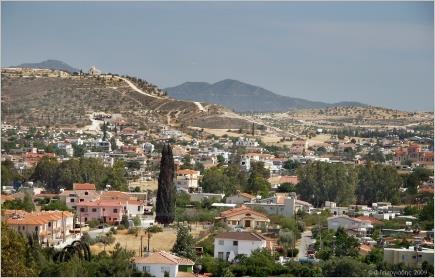 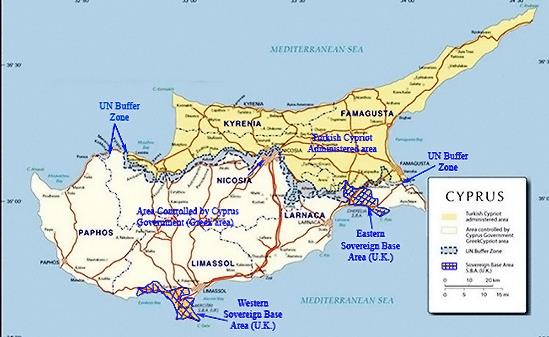 [Speaker Notes: Naša škola se nalazi u malom mjestu 20km udaljenom od gl.grada, Nikozije. Škola se nalazi u ruralnoj sredini i pohađaju ju učenici iz 5 okolnih sela. Škola broji 550 učenika, u dobi od 12-15 godina te upošljava 80 nastavnika. Koordinatorica je prof.matematike.]
OŠ Behiye Dr. Nevhiz Işıl, Istanbul, Turska
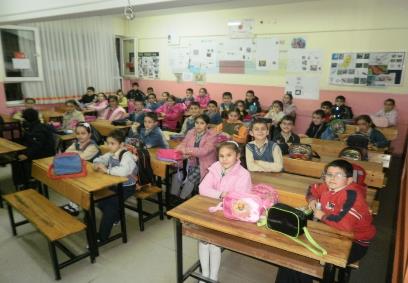 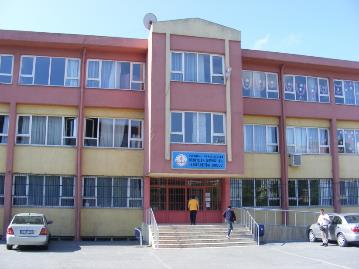 [Speaker Notes: Škola se nalazi u mjestu Bahcelievler, 8 km udaljenom od velike međunarodne zračne luke, Atatürk u Istanbulu. Školu pohađaju učenici u dobi od 5-10 godina iz ekonomski i socijalno slabije razvijenih obitelji i Comenius im je jedina mogućnost susreta s ljudima iz drugih država.]
Gymnasio Peramatos, Ioannina, Grčka
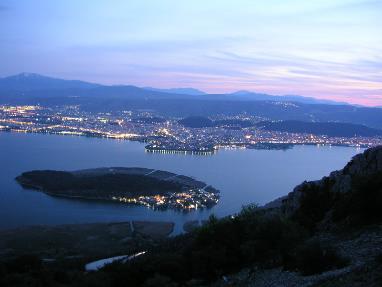 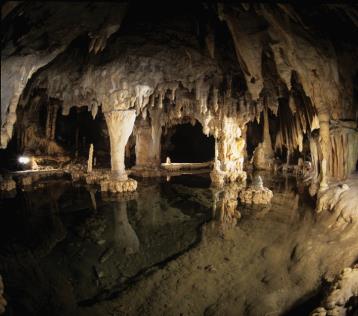 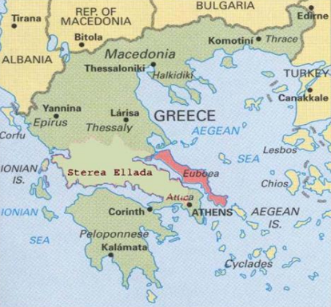 [Speaker Notes: Peramatos se nalazi u blizini većeg mjesta Ioannina. Janjina, često zvan Đanena, je grad u sjeverozapadnoj Grčkoj i administrativno sjedište prefekture Janjina i grčke periferije Epir. Janjina je od Atene udaljena 450 km. Školu pohađa manje od 100 učenika i u njoj podučava 20 učitelja. Polovica učenika dolazi iz okolnih sela slabog ekonomskog statusa. Većina učenika su Albanci. 
from rural families of low economical status. 
15% of our student's parents are immigrants mostly from Albania.Perama je predgrađe Ioannine s 1,000 stanovnika.]
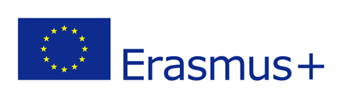 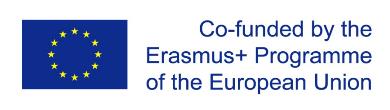 KAKO DATI SVOJ DOPRINOS PROJEKTU
projekt se radi timski i bez vašeg doprinosa on ne može biti uspješan 
poželjno je uključiti se u cjelokupno trajanje projekta, ali dobrodošao je svaki oblik uključivanja
radeći na projektu razvijate inovativni pristup poučavanju, digitalne i jezične kompetencije  
kreativni ste u radu i time motiviraniji za rad i zadovoljniji
upoznajete druge kulture, narode i obrazovne sustave
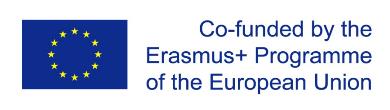 I za kraj...
Što čujem - zaboravim.
Što vidim - zapamtim.
Što učinim - razumijem i znam!
Uključite se i dajte svoj kreativni doprinos ovom međunarodnom projektu!
Hvala na pozornosti!
Alenka Banić Juričić, koordinatorica projekta
Kontakt e-mail: alenkabani@gmail.com